Kódování práva

Kódování kyberprostoru

Radim Polčák

Pracovní skupina pro právo a ICT
Právnická fakulta MU
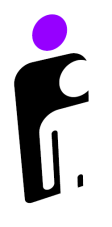 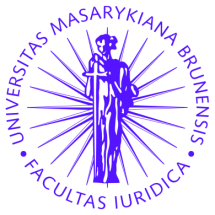 znalosti a svoboda
 poznávání a kódování
 skutkové informace a pravidla
 kódování práva, kódování internetu
 metoda práva ICT
 právo ICT jako intuitivní disciplína
Vědění a spravedlnost
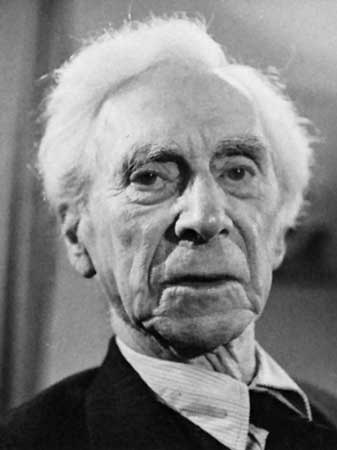 Metafyzika – slabost nebo reference

Důkaz a intuice

Hackeři a právníci
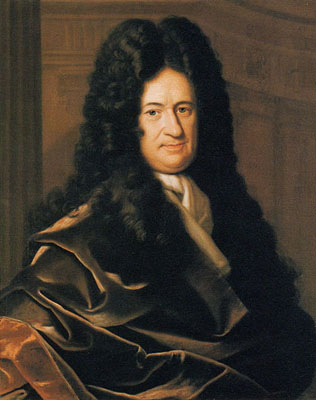 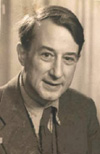 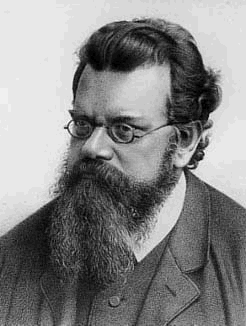 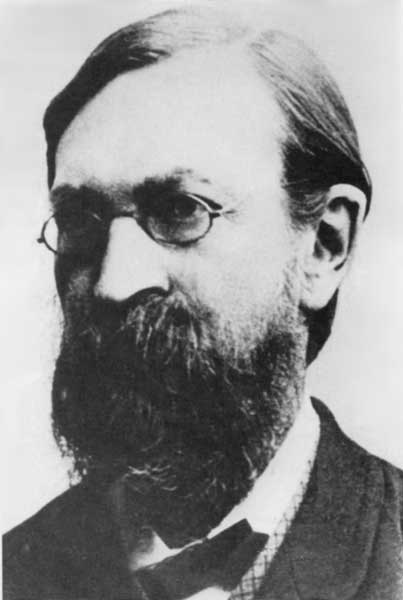 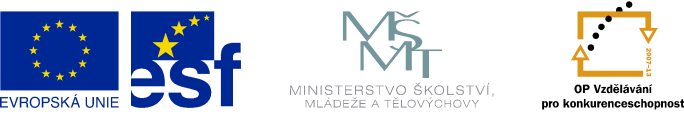 Radim Polčák – radim.polcak@law.muni.cz
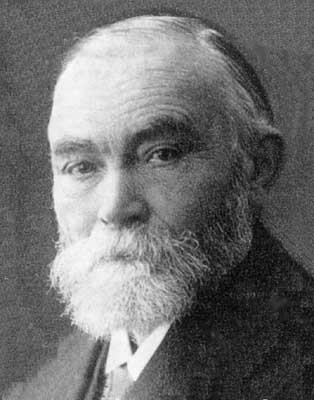 what we cannot speak about, we must pass over in silence
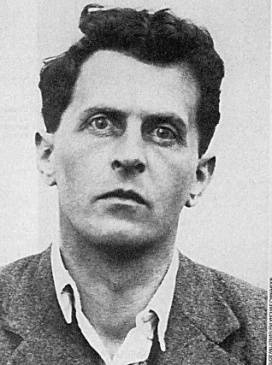 the facts in the logical space are the world
Všechno vědění je logické (fyzika)

Kódovat vědění je možné

Kódovat pravidla je možné

Veškeré kódování je neúplné nebo chybné
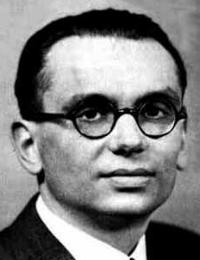 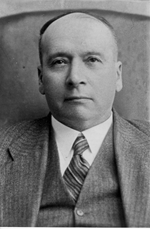 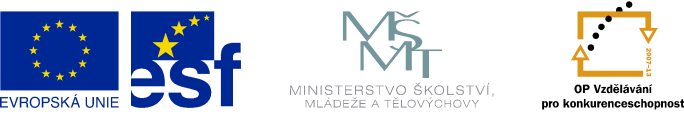 Radim Polčák – radim.polcak@law.muni.cz
Kódy
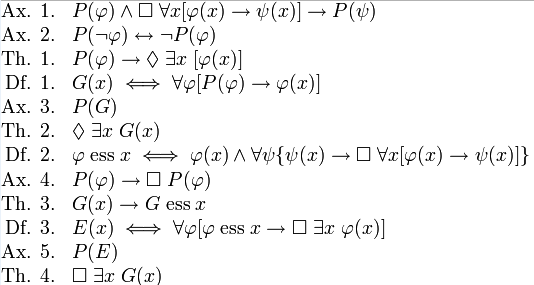 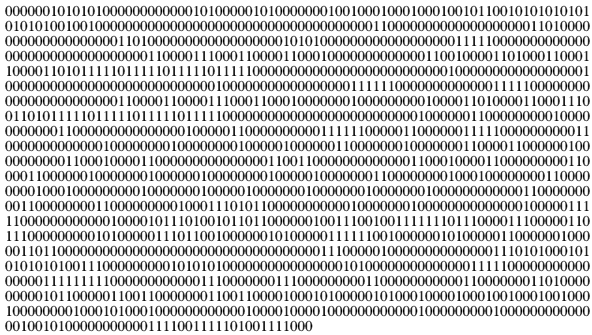 Počítačové
Racionální
Intuitivní
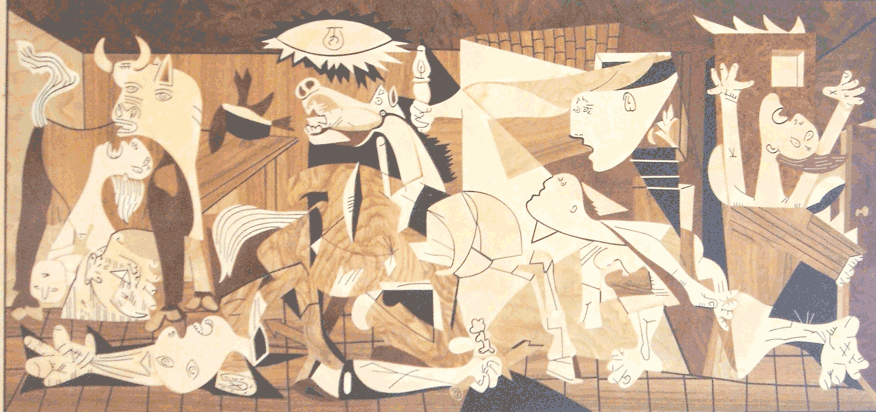 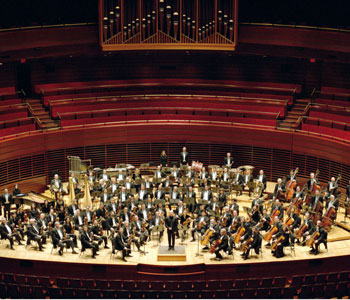 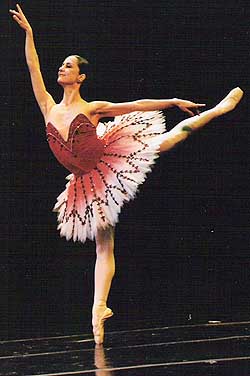 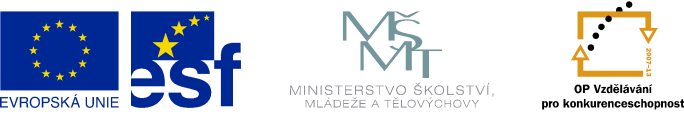 Radim Polčák – radim.polcak@law.muni.cz
Skutkové informace a pravidla
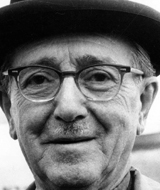 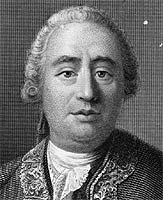 Sylogismus a spirála

Spojování – soudci, znalci…

Počítačový kód – kauzální a přitom normativní

Virtualizace
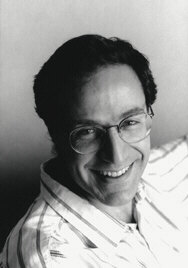 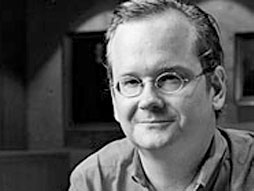 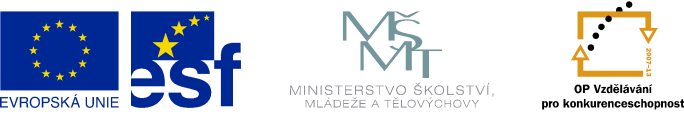 Radim Polčák – radim.polcak@law.muni.cz
Kódování – právo, internet
Chybové
Nekompletní
Nezávislé
Intuitivní
Perspektivní
Ústava
Judikáty
Zákony
(skutečné) knihy
Primární
teoretické
Lessigův kód
Procesní pravidla
Komentovaná legislativa
Komentované judikáty
Příručky
(může být) perfektní
Kompletní
Racionální
Pozitivní
Retrospektivní
Sekundární
praktické
Manuály
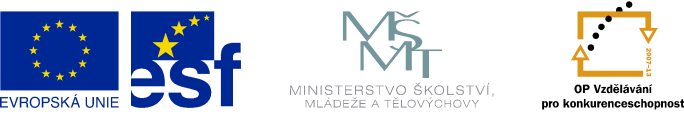 Radim Polčák – radim.polcak@law.muni.cz
ICT právo – s čím pracujeme
Technologické právo – determinace přírodními zákony

Není jasné rozlišení mezi skutkem a právem

Primární právní kódování – příliš mnoho proměnných, determinace
Extrémní neúplnost, rychlý rozvoj, nepředvídané důsledky

Primární právní kód – technický (právní spíš v knihách)

Praktická aplikace vyžaduje primární kódování
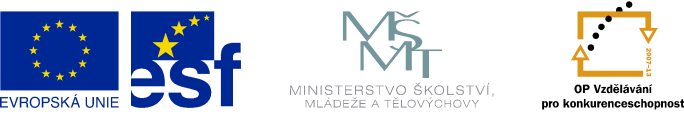 Radim Polčák – radim.polcak@law.muni.cz
ICT právo – metody
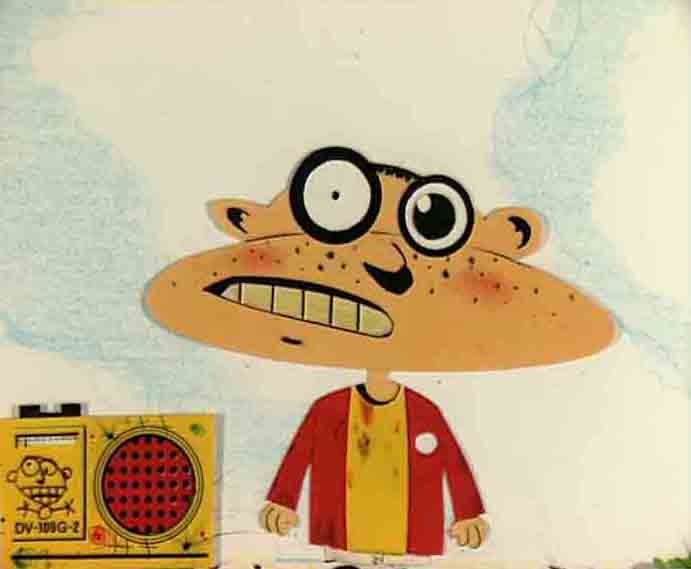 Neúplnost
Chybovost
Zastaralost
Intuice
Individuální přístup



Prakticky není (výjimky)
Racionalita = luxus
Pokud je možné – nutnost!
Pragmatismus
Primární kódování







Sekundární kódování
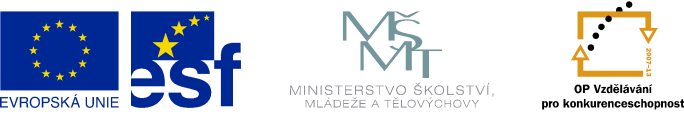 Radim Polčák – radim.polcak@law.muni.cz
ICT právo – metody
Primární kód často chybí (výjimky)

Intuice je základní metodou (chápání, kódování)
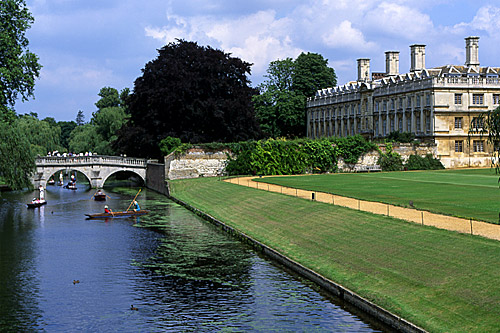 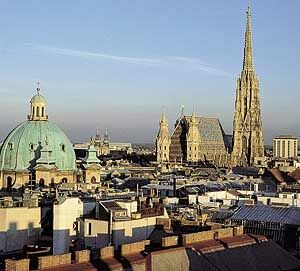 Víra
Přátelství
Motivace
Náhoda
Štěstí
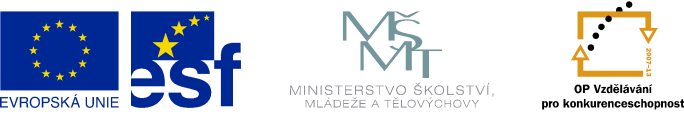 Radim Polčák – radim.polcak@law.muni.cz
Právo a informační společnost
Kybernetika jako filozofie informací
Koncepty informační společnosti
Informační komplexita
Morálka jako komplexní informační projev
Právo jako projev informační komplexity
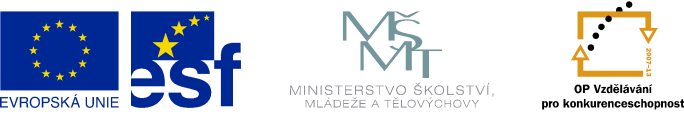 Radim Polčák – radim.polcak@law.muni.cz
Filozofie informací
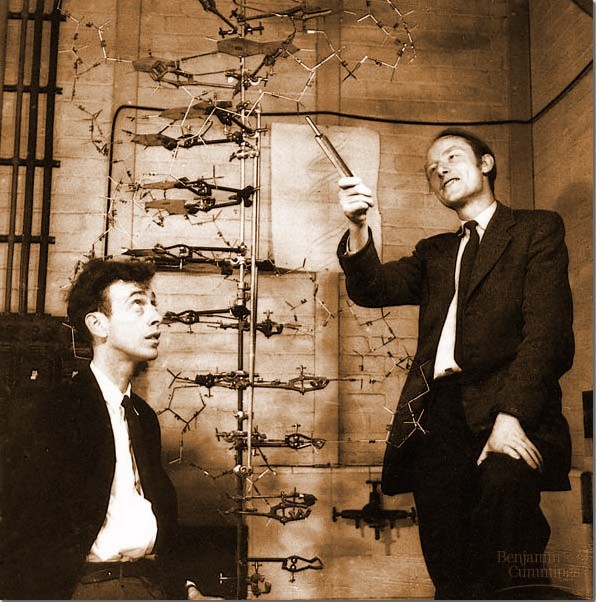 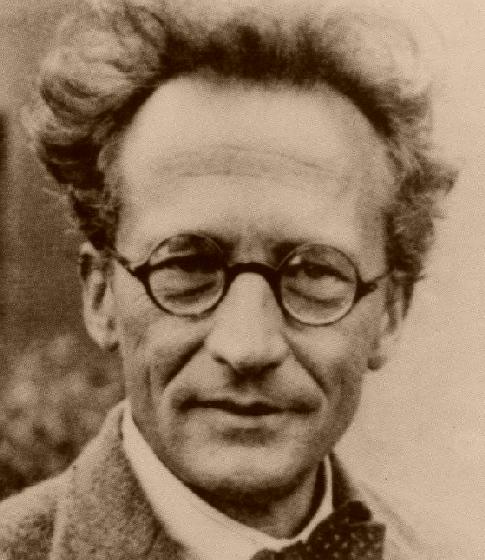 Fyzika života
Umělý život
Informace a entropie


Informace je protiklad entropie
Život má kritickou masu informace
Život reaguje na změnu informací

Skutečná informace
Pravda (?)
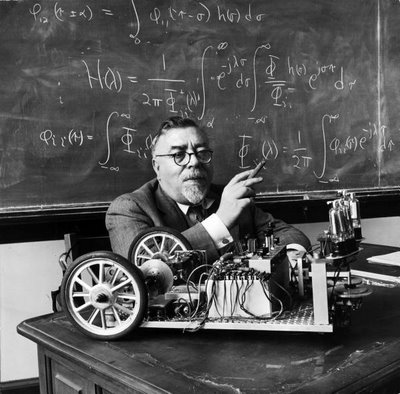 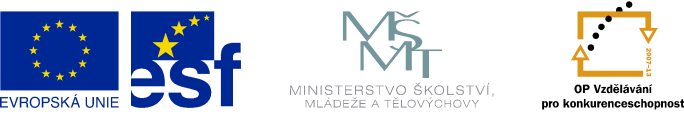 Radim Polčák – radim.polcak@law.muni.cz
Koncepty informační společnosti
Společnost založená na ICT (?)

Elektronizovaná společnost (?) - cyberpunker

Kvantitativní pojetí – masa informací, ekonomika, prostředky

Kvalitativní pojetí – organizační kvalita informací

Priorita kvantity / kvality (?) – prostředky / pravidla
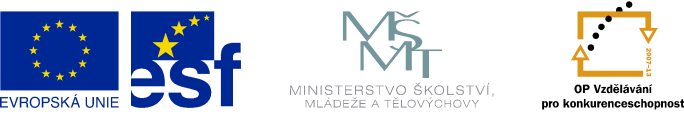 Radim Polčák – radim.polcak@law.muni.cz
Informace jako objekt práva
Informační komplexita
Morálka jako komplexní organizace
Právo jako důsledek informační komplexity
Informace jako objekt práva
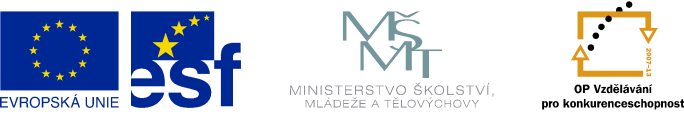 Radim Polčák – radim.polcak@law.muni.cz
Komplexita
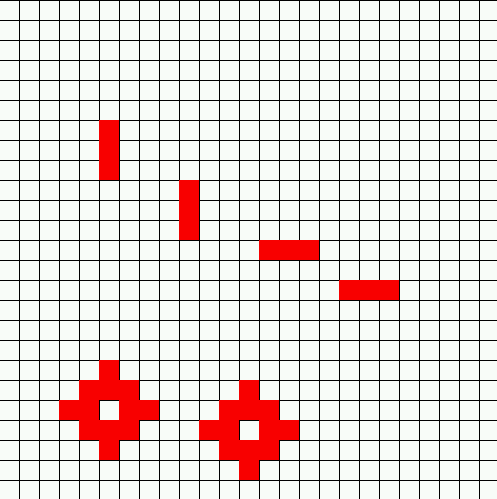 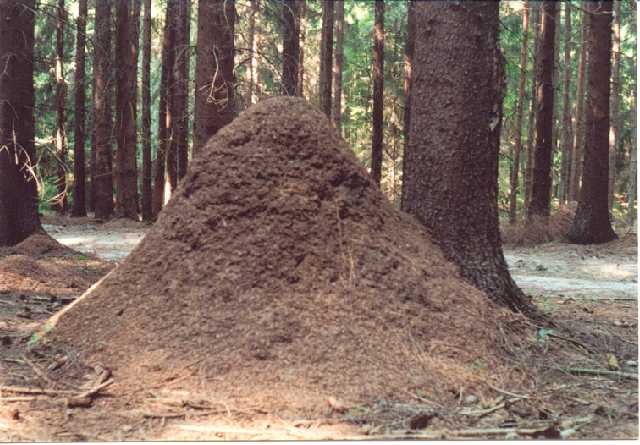 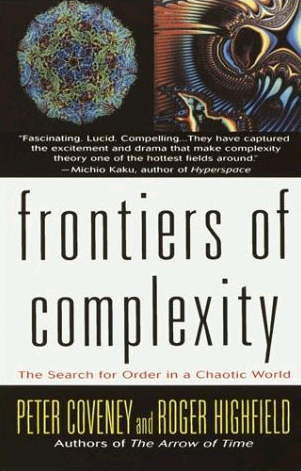 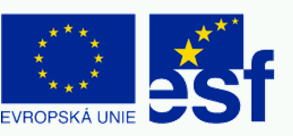 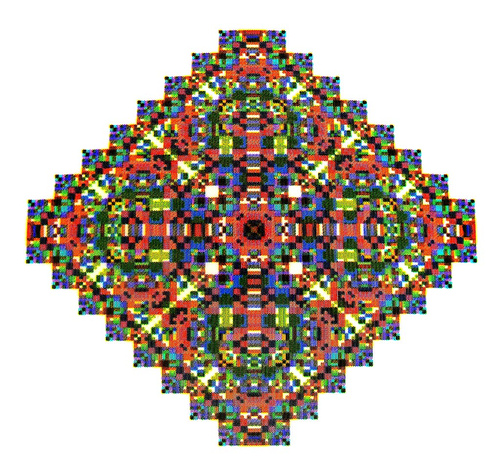 Radim Polčák – radim.polcak@law.muni.cz
Morálka
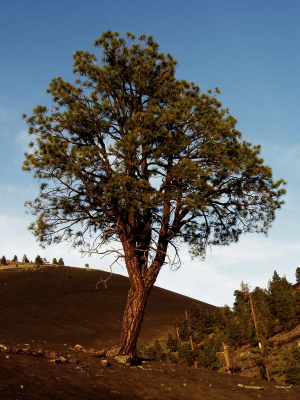 Pozitivní informace – právo
Nepozitivní informace – morálka

Komplexní efekty – morálka, umění

Společenská smlouva – čerpání 
z komplexního efektu národa/státu
z komplexního efektu internetu
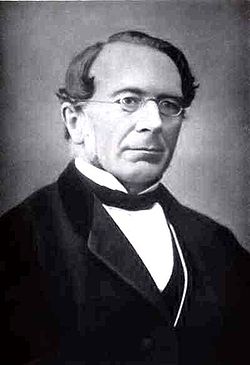 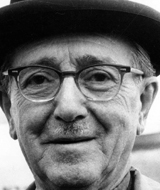 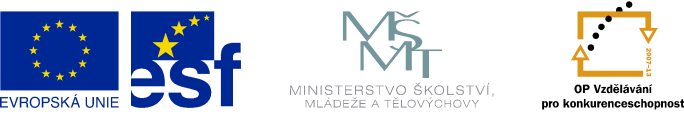 Radim Polčák – radim.polcak@law.muni.cz
Morálka informační společnosti
2 možnosti – právo je důsledkem morálky (Jhering, Čermák)
morálka je důsledkem práva (Kelsen, Radbruch)

Budování informační společnosti – přirozenost života

Přítomnost morálky v informačních strukturách – přirozená

Kvalitativní informační společnost = morální společnost

Logika, racionalita – sekundární kódování (pozitivní projevy)
Intuice – primární kódování – technika i právo (morálka)
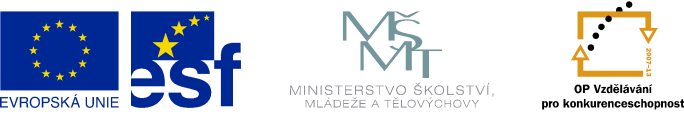 Radim Polčák – radim.polcak@law.muni.cz
Právní regulace informací
Právo vychází z morálky

Morálka je komplexním informačním projevem

Informační společnost je technologicky determinována

Pokud právo reguluje informační technologie, musí být regulace 
ve prospěch rozvoje informační společnosti ‘doing good’

2 aspekty poměru práva a informace
Právo reguluje používání informačních technologií – ICT právo
Informační technologie ovlivňují právo – právní informatika
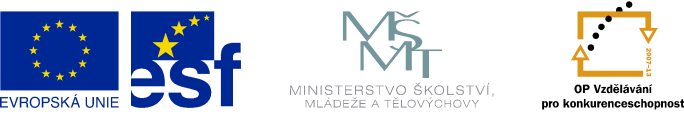 Radim Polčák – radim.polcak@law.muni.cz
ICT ovlivňují právo
Platné právo je informační systém

Komunistická právní informatika – kvantitativní kybernetika

Kód je právo – platí i mimo internet (právní informační systémy,
automatizované počítání, automatizace rozhodování)
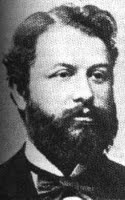 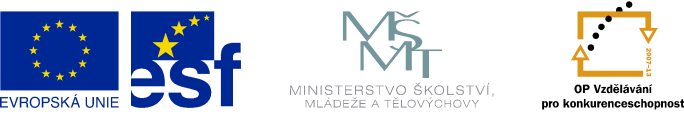 Radim Polčák – radim.polcak@law.muni.cz
Informace jako objekt práva
Je třeba rozlišovat – ICT jako objekt/informace jako objekt

Informace jako objekt – svoboda informací (právo na informace,
osobní údaje, duševní vlastnictví, know how, …)

Relativní práva (subjektivní elementy)

Absolutní práva (objektivní klasifikace) – vlastnictví (?)
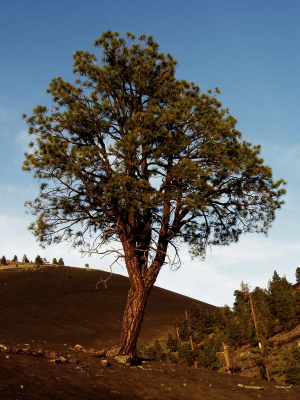 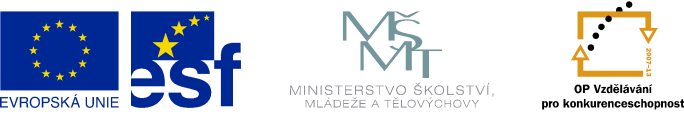 Radim Polčák – radim.polcak@law.muni.cz
Regulační struktura internetu
Organizace, chaos, regulace, anarchie
Zlatý věk internetu
Deklarace nezávislosti kyberprostoru
Přirozené ctnosti (právní regulace)
Správci světa
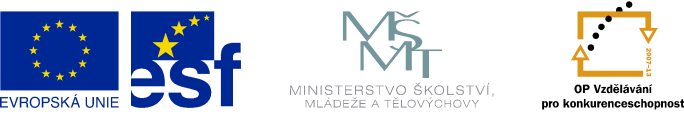 Radim Polčák – radim.polcak@law.muni.cz
Organizace a chaos
Organizace X Chaos






Regulace X Samoorganizace X Anarchie
míra informovanosti


metoda informovanosti
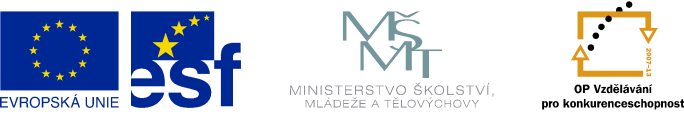 Radim Polčák – radim.polcak@law.muni.cz
Zlatý věk
Zlatý vzešel pak nejprve věk, kdy zákona, soudce

člověk byl prost a od sebe sám ctil věrnost a právo.

Nebylo trestu ni strachu, a hrozivá slova se nečtla,

vyrytá v kov, a prosící dav se nemusel báti

soudcových úst: ač neměli obhájce, bezpečni byli.
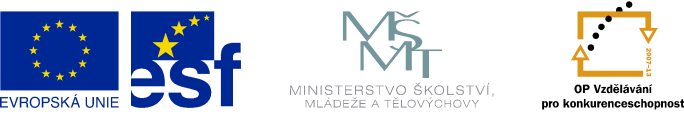 Radim Polčák – radim.polcak@law.muni.cz
Deklarace nezávislosti
Vy, vlády všech průmyslových světů, Vy unavení obři z masa a oceli. Já, přicházející z Kyberprostoru, nového sídla Mysli, Vás v zájmu budoucnosti vyzývám: Nechte nás být! Nejste mezi námi vítáni. Nemáte žádnou moc nad místy, kde přebýváme.
 
Nemáme vládu ani po žádné netoužíme. Mluvím k Vám tedy z pozice autority ne větší, než jakou má sama Svoboda. Vyhlašuji, ze globální společenství, jež budujeme, nezávisí na tyranii a zákazech, kterými jste nás svázali. Nemáte morální právo nás řídit a nemáte ani nástroje, kterých bychom se museli bát.
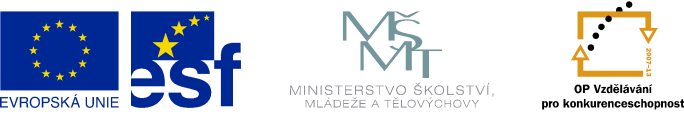 Radim Polčák – radim.polcak@law.muni.cz
Deklarace nezávislosti
Moc vlád je odvozena ze souhlasu těch, kterým vládnou. Náš souhlas jste však nežádali a nikdy jej neobdržíte. Nechceme Vás. Neznáte nás jako neznáte náš svět. Kyberprostor leží mimo hranice Vašeho poznání. Nemyslete si, že jej můžete tvořit a dotvářet jako by se jednalo o nějakou další Vaši veřejnou zakázku. Nemůžete. Vznikl přirozeným vývojem a roste dík našemu společnému úsilí.

Dovoláváte se problémů okolo nás, a říkáte, je potřeba je řešit. Používáte je k ospravedlnění svých výpadů vůči nám. Mnoho z nich však neexistuje. Když se objeví skutečný konflikt nebo jiná špatnost, poznáme to a vypořádáme se s nimi vlastními prostředky. Máme novou společenskou smlouvu. Takové vládnutí se nezakládá na podmínkách Vašeho světa, ale toho našeho a náš svět je jiný.
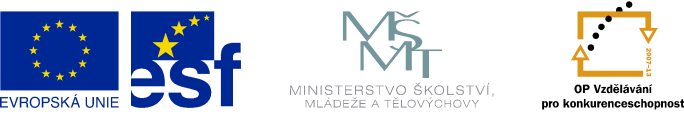 Radim Polčák – radim.polcak@law.muni.cz
Deklarace nezávislosti
Pojmy Vašeho práva jako vlastnictví, vyjadřování, subjektivita, pohyb nebo okolnosti, se na nás nevztahují. Všechny jsou založeny na hmotné podstatě a zde žádná hmotná podstata není. 

Nemáme těla a na rozdíl od Vás se řád mezi námi nevytváří prostřednictvím násilí. Věříme v nastolení pořádku díky etice, osvícenému individualismu a smyslu pro všeobecné blaho. Můžeme se volně přemísťovat mezi Vašimi jurisdikcemi a tak jediné pravidlo, které skutečně ustavuje naše společenství, je zlaté pravidlo morálky. Na tomto základě chceme řešit všechny problémy a nepřijímáme způsoby, které se nám snažíte vnutit.
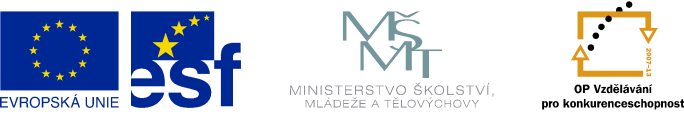 Radim Polčák – radim.polcak@law.muni.cz
Deklarace nezávislosti
Vaše rostoucí nepřátelské a koloniální snahy nás staví to stejné role, jakou měli i v minulosti ti, kteří toužili po svobodě, sebeurčení a kteří se rozhodli odmítnout formální autority. Nedáváte nám jinou možnost než vyhlásit naše virtuální identity nezávislými na Vaší vládě i přes to, že naše těla jí i nadále podléhají. Naše myšlenky však nikdo omezovat nebude, neboť je rozprostřeme po celé planetě.

Založíme v kyberprostoru novou civilizaci Mysli. Snad bude humánnější a spravedlivější než svět, který Vaše vlády doposud vytvořily.
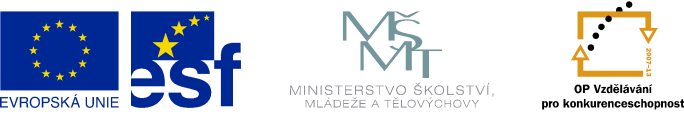 Radim Polčák – radim.polcak@law.muni.cz
Přirozenost - svoboda
Přirozené ctnosti – rovnost, solidarita, slušnost

Přirozené vady – sobectví, lež, agrese


Konfliktní momenty – nevýdělečné sdílení

Nekonfliktní momenty – dětská pornografie
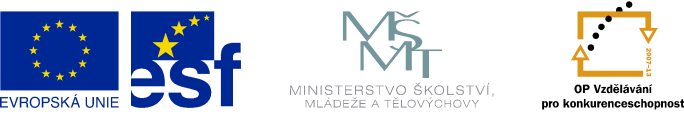 Radim Polčák – radim.polcak@law.muni.cz
Správci světa
Tvora však, který by světější byl a o velkých věcech
přemýšlet znal a vládnout ostatním, nebylo dosud:
povstal tudíž člověk – ať dal mu z božského vzniknout
semene strůjce jsoucna, ten původce lepšího světa,
či že snad čerstvá země, jež spojení s étherem právě
musela opustit, sourodých nebes si chránila símě,
tu pak Prométheus vzal, a smísiv ji s dešťovou vodou,
dal jí podobu bohů, těch správců celého světa.
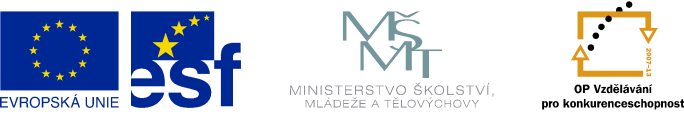 Radim Polčák – radim.polcak@law.muni.cz
Definiční normy
Jako přírodní zákon – kauzální aplikace, adresát se nerozhoduje, není sankce

Jako norma – chtění normotvůrce, chybovost, nahodilost (emocionalita), popsatelnost




Dodržování definičních norem – volní - hackeři (čarodějové)
Využití přírodních zákonů (zámek) x Tvorba přírodních zákonů
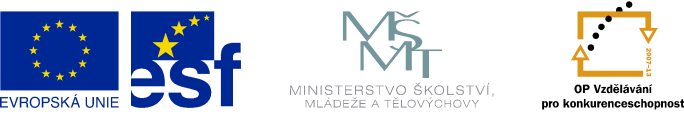 Radim Polčák – radim.polcak@law.muni.cz
Regulace definiční normou
Problém – jak nakódovat složité pravidlo (morálku)

Cíl – synergie norem (při synergii hodnot)

Chybovost práva, chybovost sítí – normativní konflikty (spam)

Definiční normy mimo právo – DRM

Definiční normy proti právu – DRM

Právo nad definiční normou - NSI
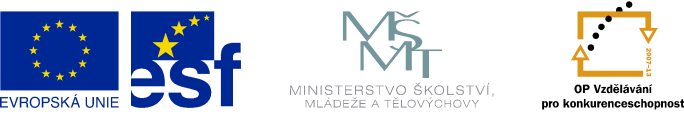 Radim Polčák – radim.polcak@law.muni.cz